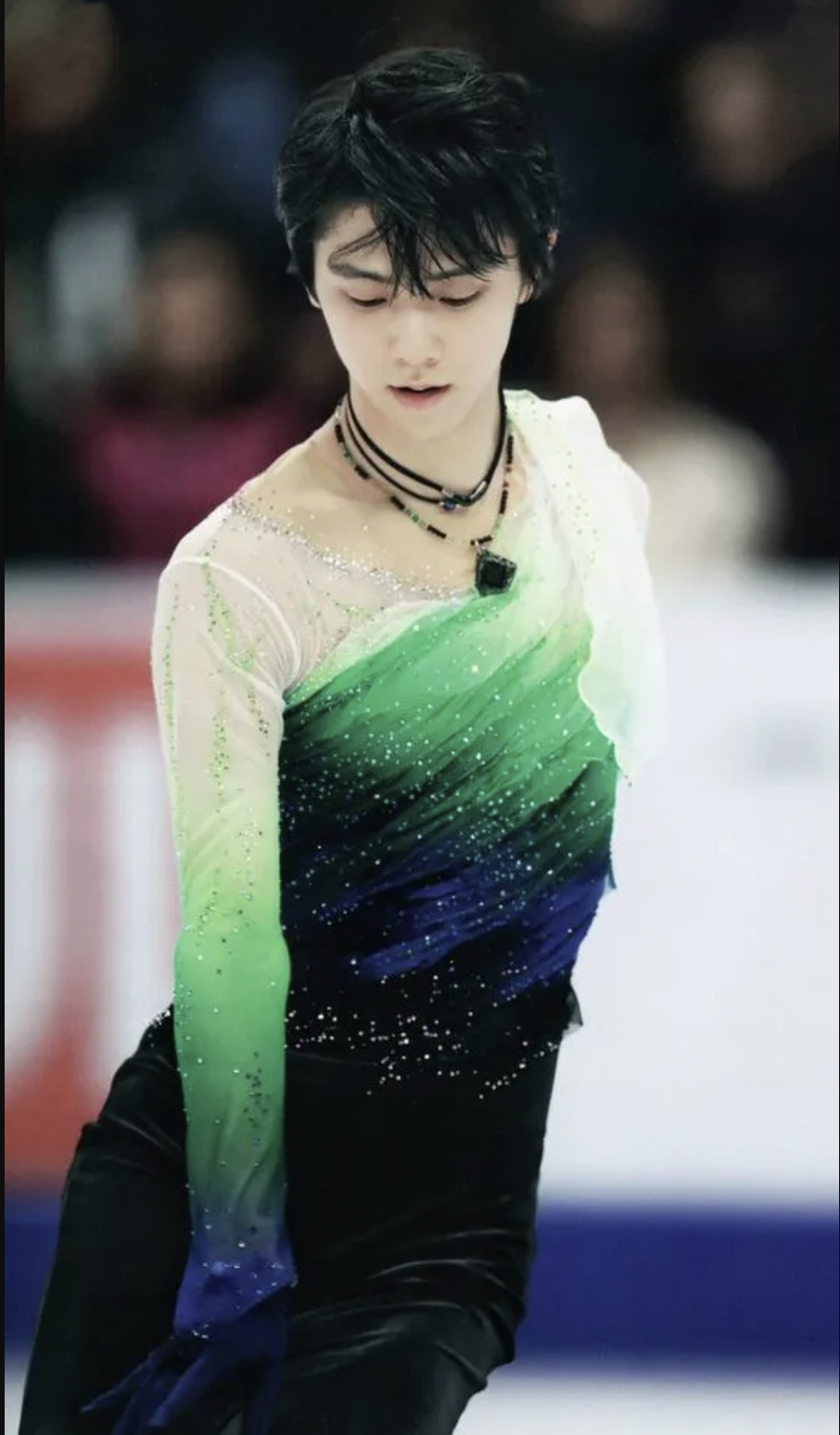 하뉴 유즈루
2014 소치올림픽, 2018평창올림픽 금메달리스트
남자 싱글 사상 최초 커리어 슈퍼 그랜드 슬램
GOE 체점제에서 19번의 세계신기록
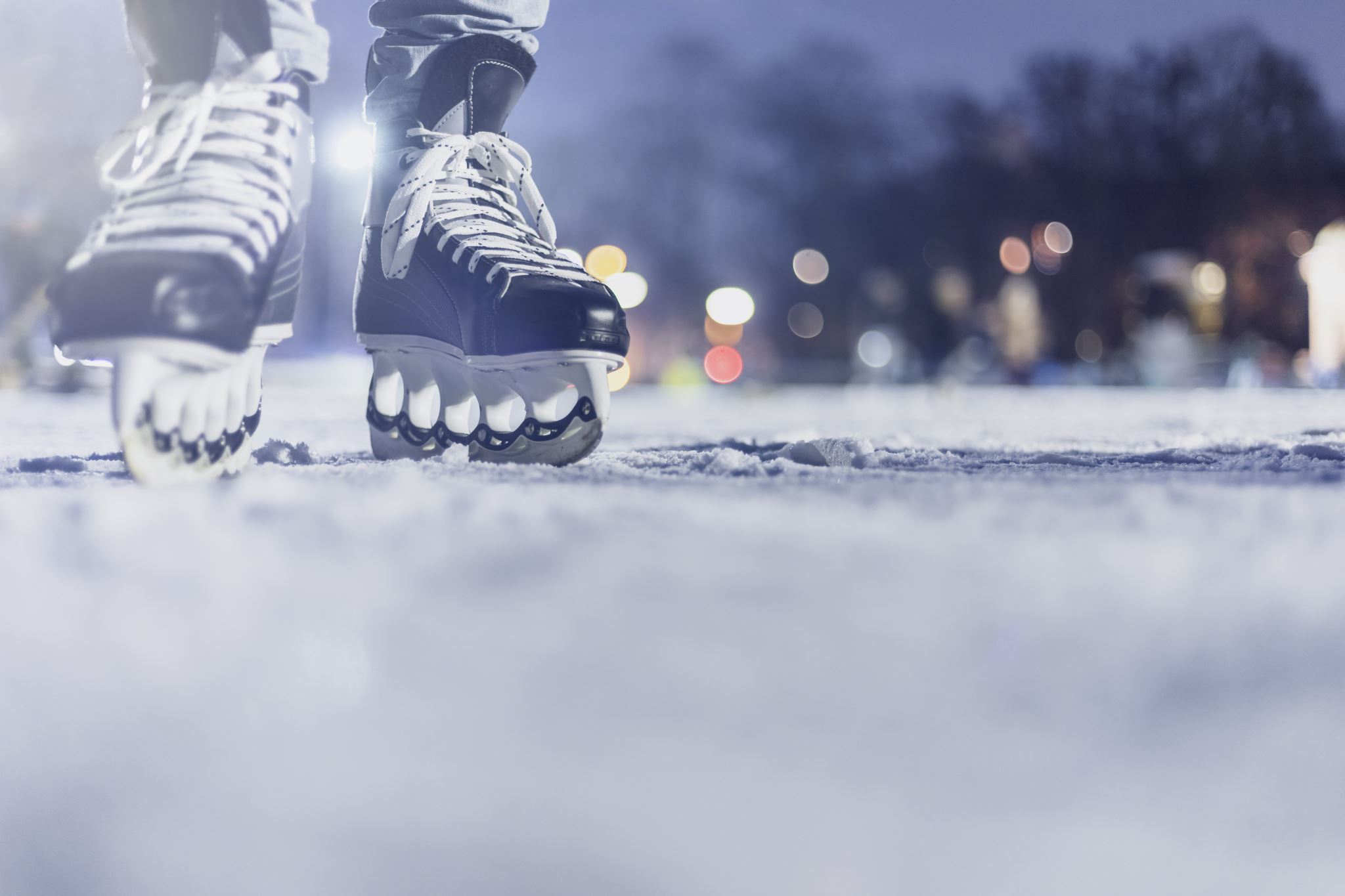 향후 일본 피겨계를 이끌어갈 3인
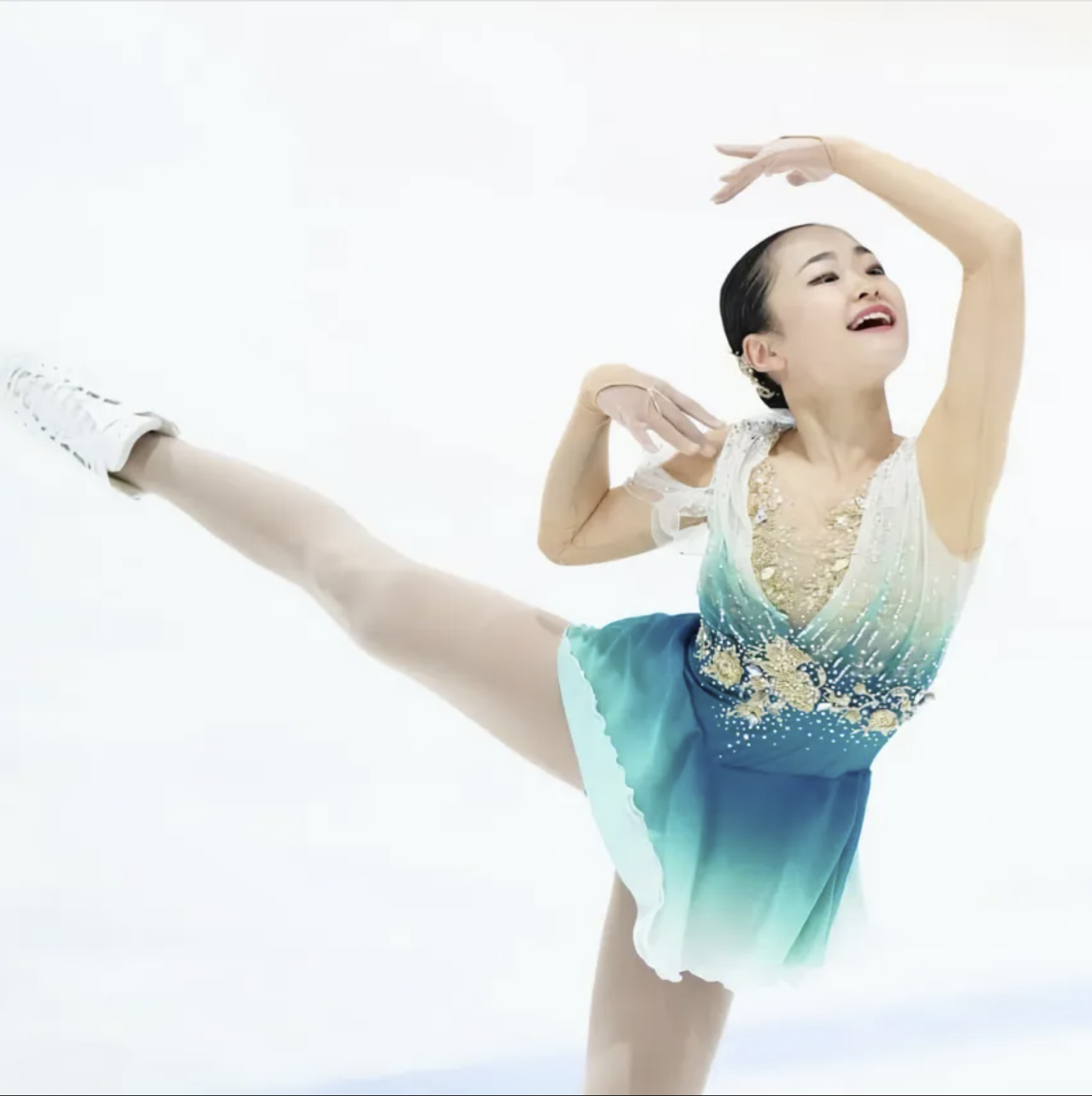 시마다 마오
주무기는 노비스부터 장착한 트리플 악셀과 쿼드러플 토룹
강인한 멘탈 보유
노비스 시절부터 러시아의 대항마라 불리는 일본의 유망주
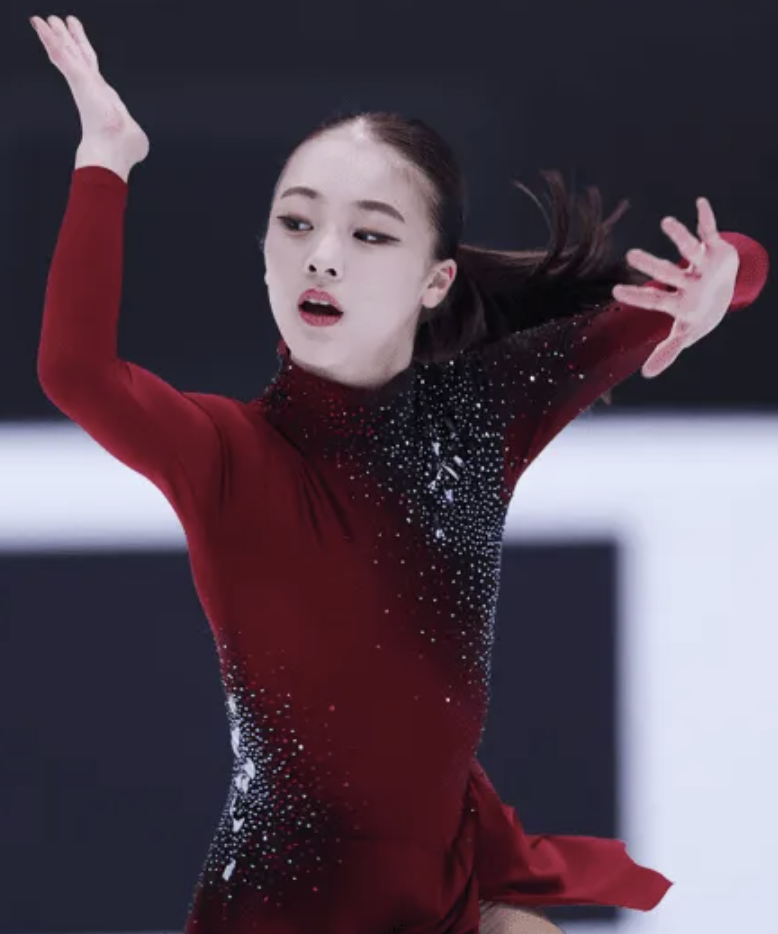 우에조노 레나
큰 점프 스케일과 좋은 랜딩 스피드를 가지고 있는 것이 특징
첫 주니어 데뷔 시즌에 두 번의 주니어 그랑프리 시리즈에서 각각 은메달, 금메달 획득
그랑프리 파이널과 주니어 세계선수권에 첫 출전 만에 동메달 획득으로 일본 여자 싱글 다크호스로 떠오름
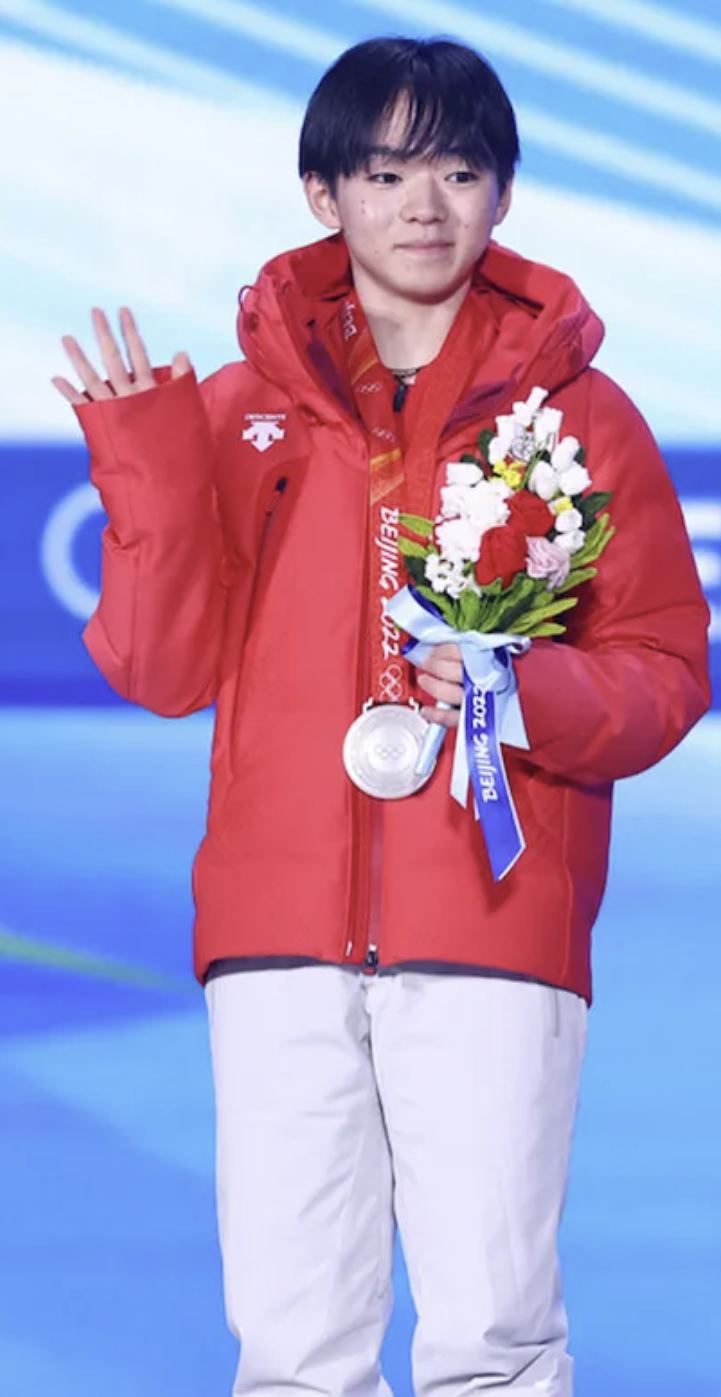 카기야마 유마
점프 요소와 비점프 요소를 모두 골고루 갖추고 있어 향후 남자 싱글을 이끌어갈 선수로 촉망
최상급의 스케이팅 스킬을 가지고 있으며 그에 비해 스텝 레벨은 종종 놓치는 편이었나 23-24시즌에 들어서며 스텝에서도 상당히 강세를 보임